Welcome to all are students
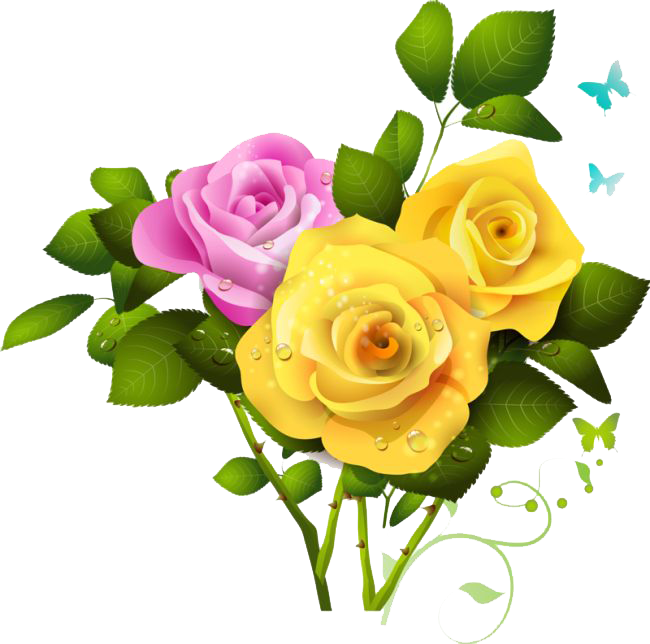 Introduce
Teacher
lesson
Md. Saidul hoque
Assistant teacher 
Enayetpur  Alim Madrash
Senbag, Noakhali.
English for Today
Dakhil class-7
Time—45 minute
Date-23/11/2019
1.Who can you see in the picture?
2.What are they doing?
Thanks, So what can we discuss now?
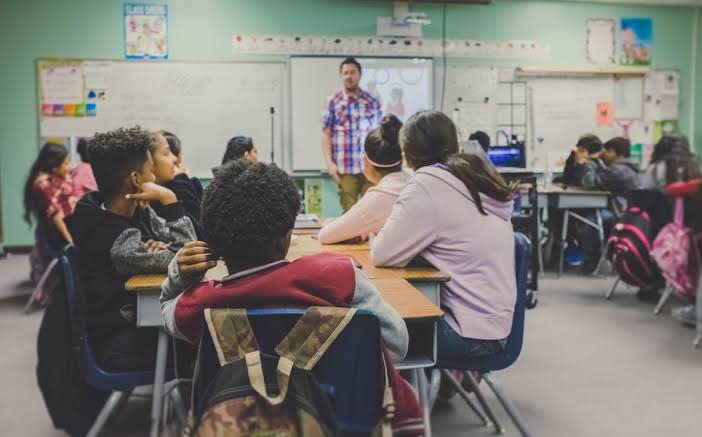 Todays lesson
A teacher (2)
Learning outcome
After we have studied this lesson, students will be able to---
1.If you choose a job or a job of your own, 100% can be done with sincerity.
2.The success of the desired work is found in quick      succession.
3.Do not impose your will on others.
Words: Company
Meanings in English: business, Meanings in Bangla: ব্যবসা
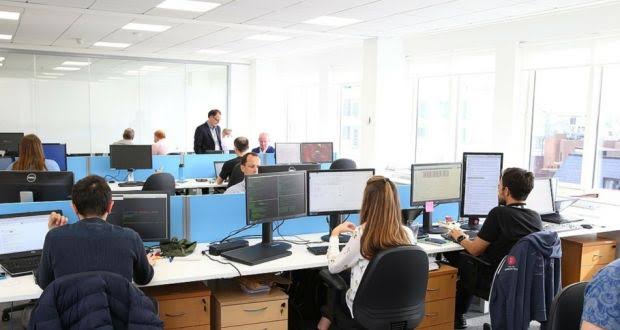 Words: Vacant
Meanings: not filled or occupied; available to be used.
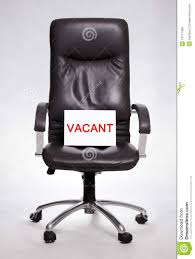 Synonyms
Empty
                                           Unfiled

  Unoccupied
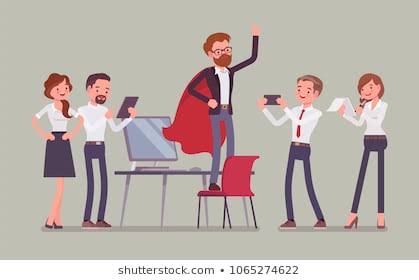 Words: Status

English meanings: High rank or social position.

Bangla meaning:  মর্যাদা
Word: in-laws

Meanings: relatives marriage especially husband’s or wife’s family members.

Bangla meaning: বৈবাহিক সূত্রে 
আত্নীয়।
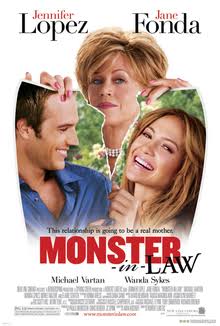 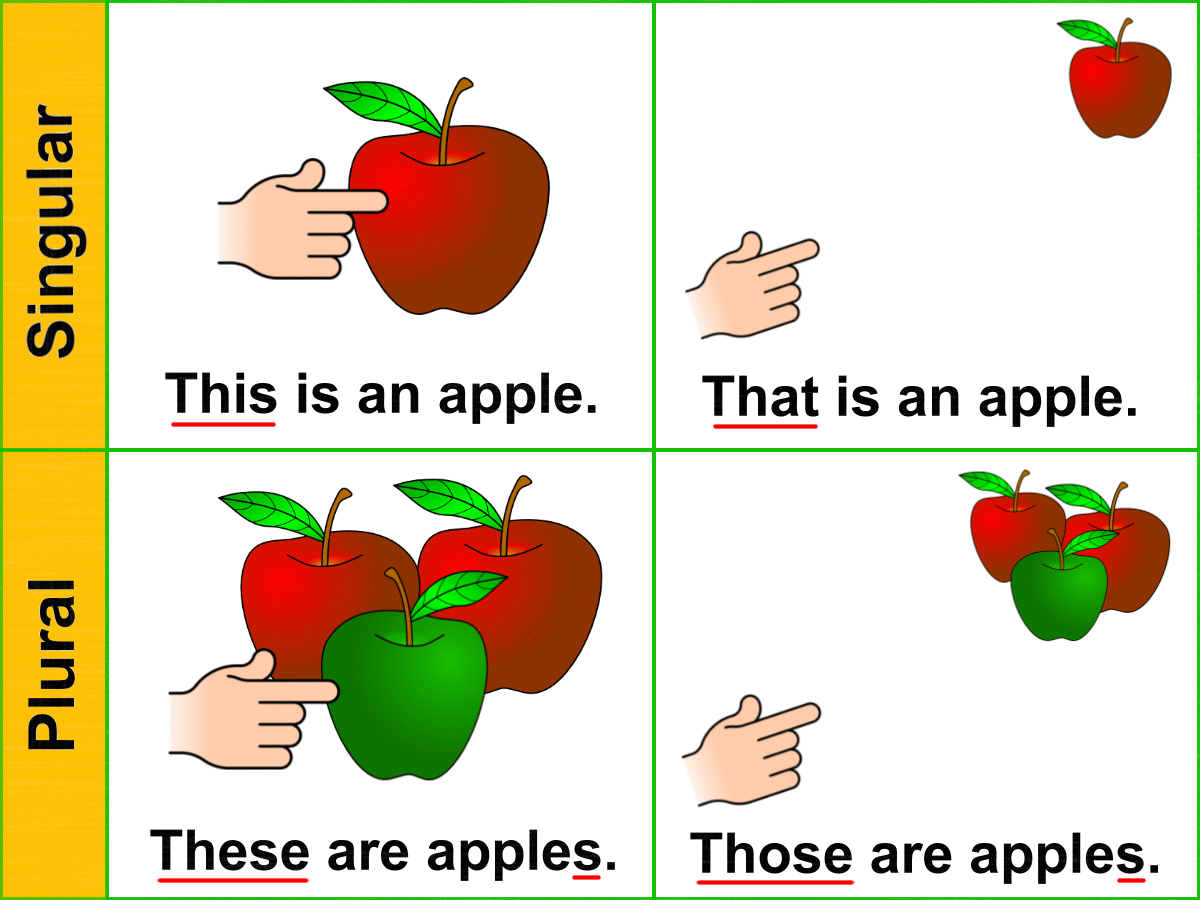 Words: demonstrative

English meaning: to   show something by doing.

Bangla meaning: প্রদর্শন করা।
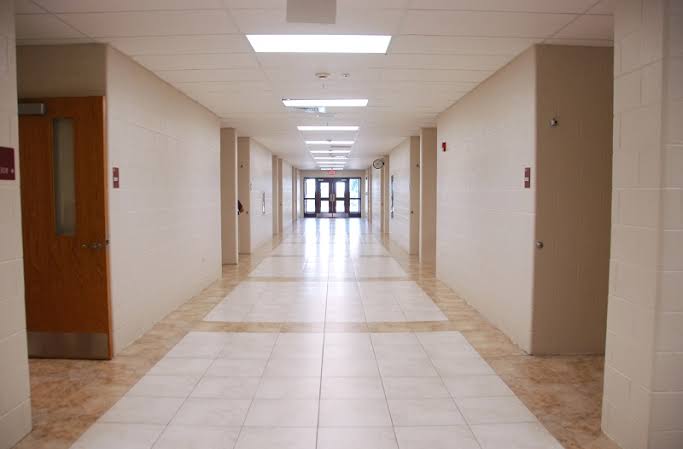 Word: corridor

English meaning: A long narrow passage in a building.

Bangla meaning: দরদালান।
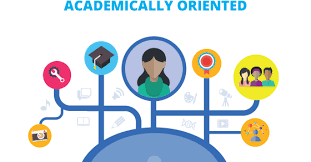 Word: academic

English meaning: connected with study, education

Bangla meaning: শিক্ষা ও পড়াশুনার  সাথে  সম্পৃক্ত।
Word: Admire

English meaning: to show respect.

Bangla meaning: সম্মান প্রদর্শন করা।
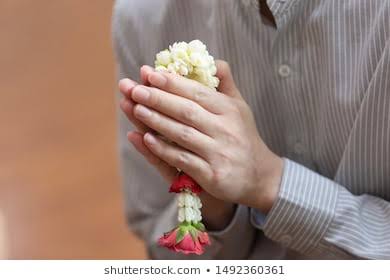 Word: inspire 

English meaning: to encourage somebody to do something well.

Bangla meaning: কাউকে কিছুকরার জন্য উৎসাহিত করা।
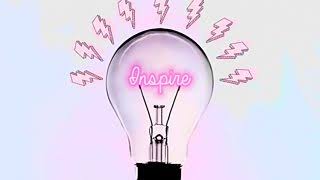 Groups work
Click to here for answer
Match the words with their meaning.
e
d
b
a
c
g
f
Pairs work
Complete the passage with words from the box. A word can be used more than one time
A father is taking to his daughter about her(1) aim in life. The girl(2)         wants    to be a pilot. But the father(3)   wants   her to(4) become                     a doctor. He says that the job of a (5)   pilot  is risky. Often there may be a plane (6)  crash   that may kill all the(7)  passengers  Of the plane. So the father does not (8)   want   her to be a pilot.    On the other hand, the life of a doctor is (9)    peaceful   He/she can (10)    help   the suffering people and be a very (11)   useful    person in society.
aim
wants
wants
become
pilot
crash
passengers
want
help
peaceful
useful
Here to click of answer.
Evaluation
Read the completed passage in 15 slide above. Ask and answer the following question in pairs.
Question:1. what do you want to be?
                  2. why do you want to be a doctor?
House work
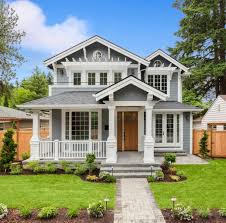 Question: 1. Make a list of things that shahana does as a teacher.
Thanks all are my dear students
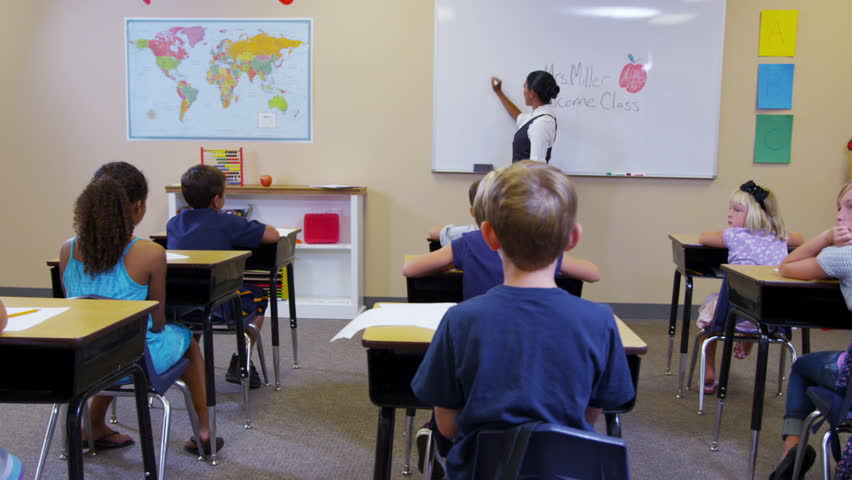 We would like to express our cordial gratitude to the  Ministry of Education, Directorate of Secondary & Higher Education, NCTB, A2i and the panel of honorable editors ( Md. Jahangir Hasan, Assistant Professor (English) TTC, Rangpur, Ranjit Poddar, Associate Professor (English) TTC, Dhaka, and Urmila Khaled, Assistant Professor (English) TTC, Dhaka, to enrich the contents.
Acknowledgement